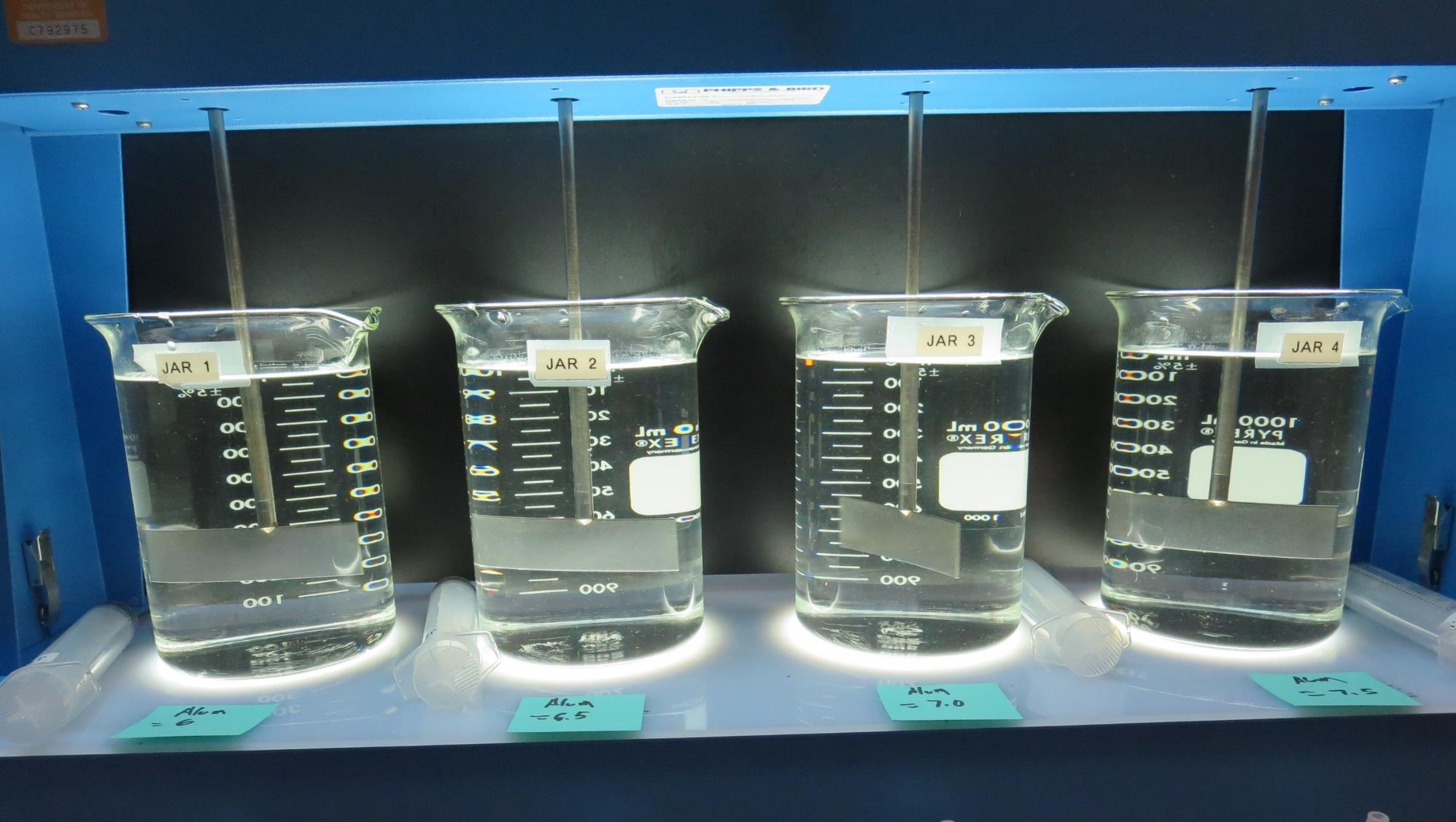 South Feather Water & Power Agency (SFWPA)CA0410006Butte CountyJar Test
by Guy Schott, P.E
June 4, 2020
Source Water: Miners Ranch ReservoirTreatment: Trident Clarifiers followed by Multi-Media Filtration
Source Water Characteristics
Turbidity: 0.83 NTU
pH: 7.55
UVT: 95.6%, UVA: 0.019/cm
Filtrate Plant Water
Coagulant Dose, Alum: 7.7 mg/L
Turbidity: 0.09 NTU
UVT: 98.3%, UVA: 0.007/cm
UVA Reduction: 63.2%
UVT/UVA, pathlength 10 mm
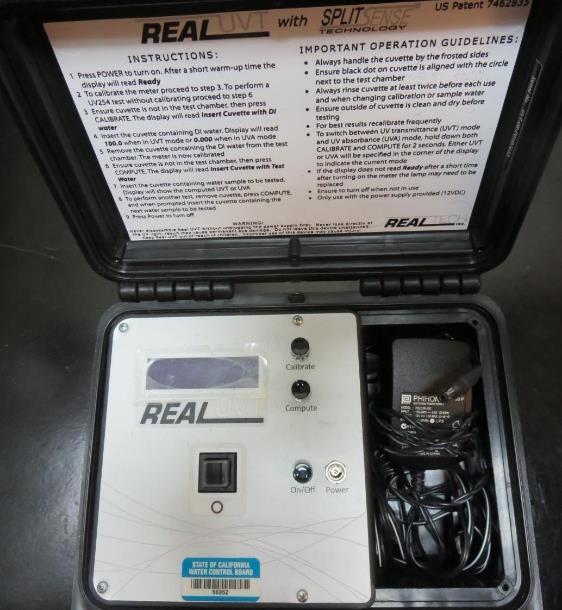 UV transmittance (UVT) is a measurement of the amount of ultraviolet light (commonly at 254 nm due to its germicidal effect) that passes through a water sample compared to the amount of light that passes through a pure water sample. The measurement is expressed as a percentage, % UVT.
%UVT = 10(-UVA) x 100%
UV absorbance (UVA) is calculated as a relative measure of the amount of light absorbed by a water sample compared with the amount of light absorbed by a pure water sample.  
UVA = -log(%UVT/100)
Applied Coagulants for Jar Testing
Pro Pac 9810 (NTU Technologies)
45-50% Aluminum Chlorohydrate (ACH)
45-50% Water
5% Proprietary
SG = 1.25 - 1.34
Aluminum Sulfate
48.25% Alum 
SG = 1.34

Advanced Coagulant
12.55% Al2O3
6.64% Al
66.4% Basicity
SG = 1.3
Laboratory Charge Analyzer
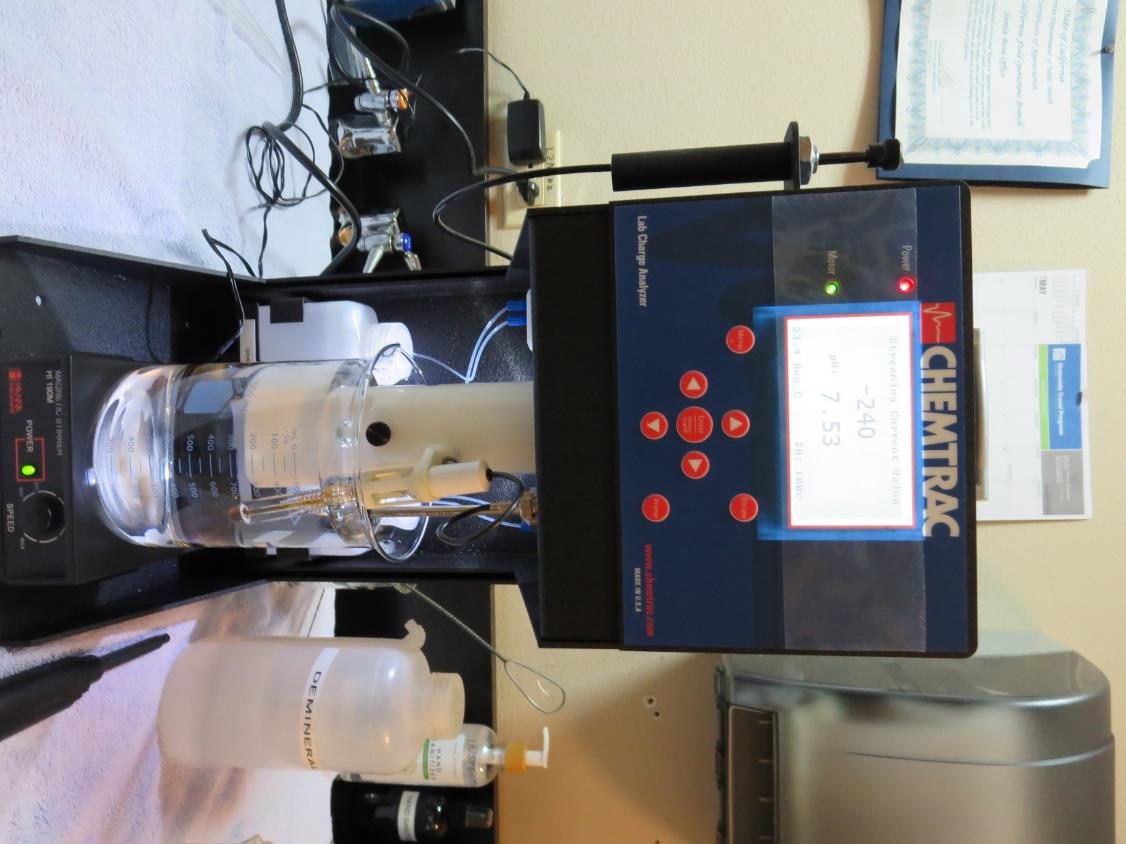 LCA: Used to determine coagulant demand of a source water entering the treatment plant.

Source pH: 7.55

LCA #1: 
Alum:  4.5 mg/L as product 
pH adjusted to 6.7 w/acetic acid solution

LCA #2: 
9810:  3.3 mg/L as product 
(no pH adjustment)
Coagulant Information
Unless stated otherwise, all coagulant doses are reported as Product (100% strength).  Aluminum sulfate is reported as Alum.
Preparation of coagulant stock solutions are generally 1.0 and/or 0.1 percent strength using 100 and/or 200 mL volumetric flasks.
Finnpipette F2 variable volume pipette, capacity 100-1000 micro liters is used for stock solution preparation and coagulant aid jar test dosing.
Finnpipette F2 variable volume pipette, capacity 0.5-5 mL is used for primary coagulant jar test dosing.
Filterability and %UVT/UVA Analysis
For all jars, 25 mL were sampled immediately at the end of flocculation duration for filterability and %UVT/UVA.
SFWPA : Jar Test 1-8 Results25 mL sampled at end of floc duration.
SFWPA : Jar Test 9-16 Results25 mL sampled at end of floc duration.
SFWPA : Jar Test 17-24 Results25 mL sampled at end of floc duration.
SFWPA : Jar Test 25-28 Results25 mL sampled at end of floc duration.
Jars 1-4 TestFlash Mix 30 Sec (200 RPM)Floc Mix 5 min (30 RPM)25 mL sampled end of FlocApplied CoagulantAluminum Sulfate
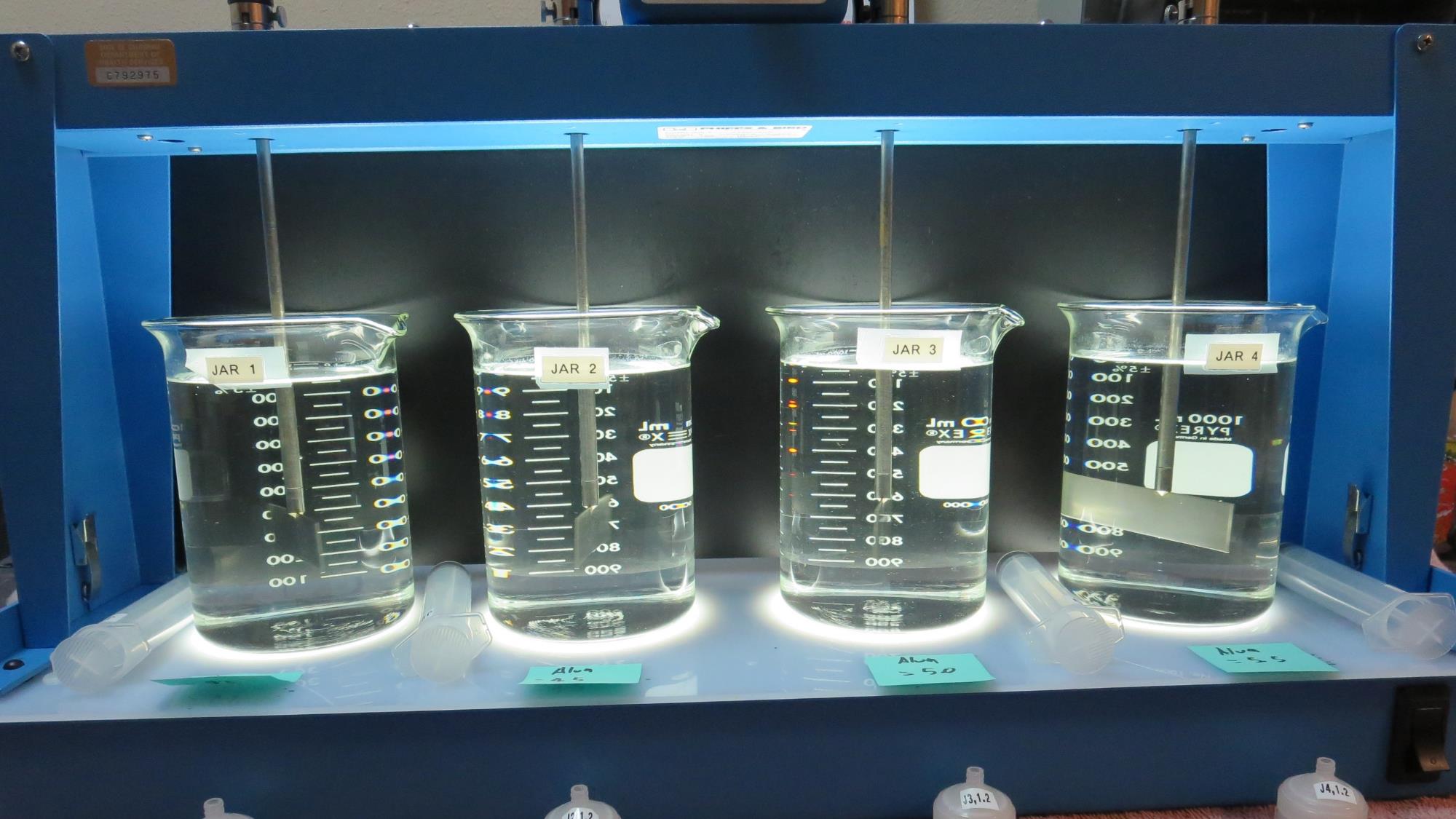 5.5 mg/L Alum
Filtrate 0.09 NTU
UVT: 96.8%
UVA: 0.013/cm 
UVA Reduction 31.6%
4.5 mg/L Alum
Filtrate 0.11 NTU
UVT: 96.7%
UVA: 0.014/cm 
UVA Reduction 26.3%
5.0 mg/L Alum
Filtrate 0.11 NTU
UVT: 96.8%
UVA: 0.013/cm 
UVA Reduction 31.6%
4.0 mg/L Alum
Filtrate 0.15 NTU
UVT: 96.7%
UVA: 0.014/cm 
UVA Reduction 26.3%
Jars 1-4: At End of Floc Duration, 25 mL is syringed for filterability and %UVT/UVA.
Jars 5-8 TestFlash Mix 30 Sec (200 RPM)Floc Mix 5 min (30 RPM)25 mL sampled end of FlocApplied CoagulantAluminum Sulfate
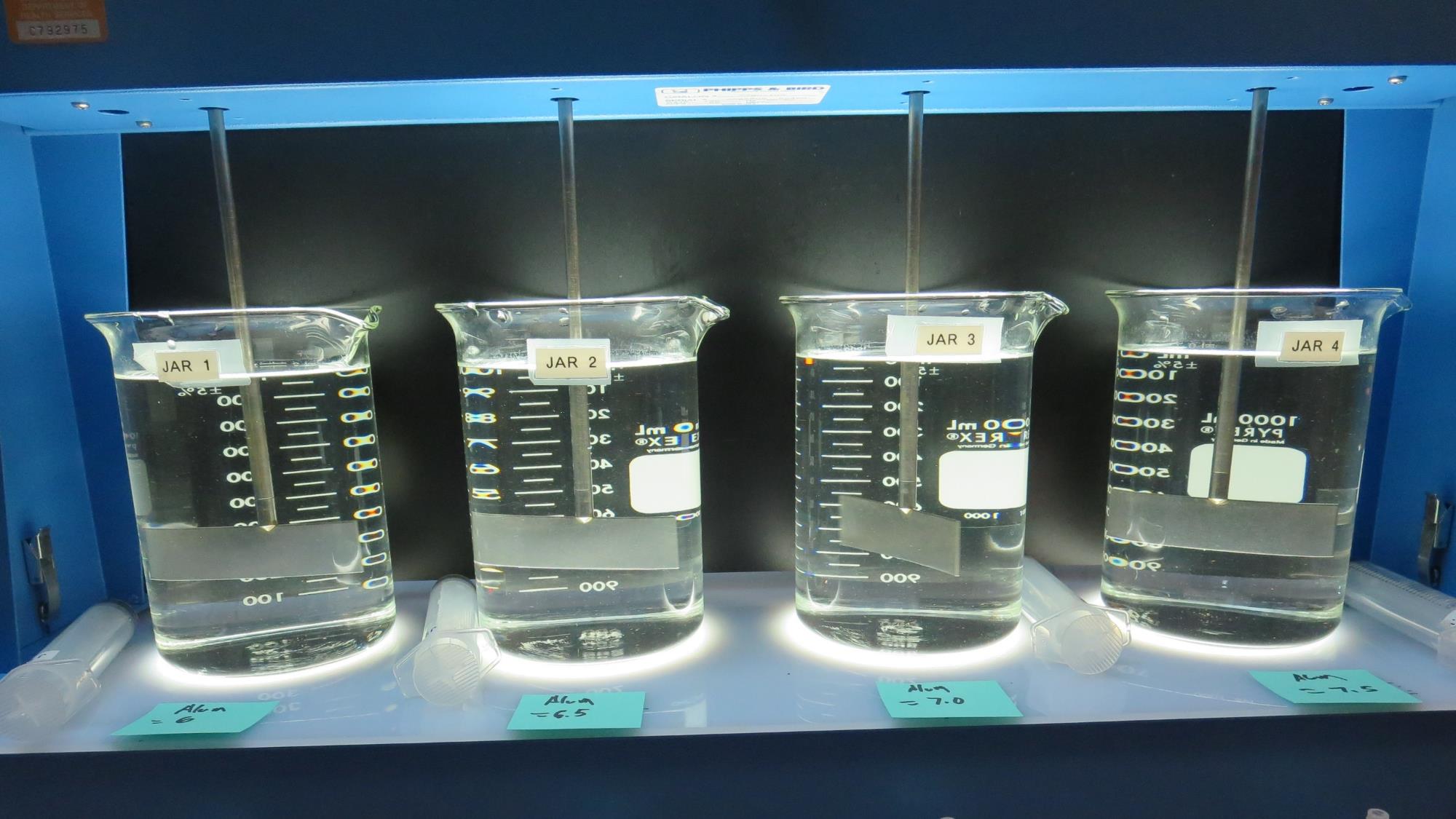 7.5 mg/L Alum
Filtrate 0.09 NTU
UVT: 97.5%
UVA: 0.013/cm 
UVA Reduction 47.4%
6.5 mg/L Alum
Filtrate 0.09 NTU
UVT: 97.5%
UVA: 0.011/cm 
UVA Reduction 42.1%
7.0 mg/L Alum
Filtrate 0.07 NTU
UVT: 97.7%
UVA: 0.010/cm 
UVA Reduction 47.4%
6.0 mg/L Alum
Filtrate 0.11 NTU
UVT: 97.3%
UVA: 0.011/cm 
UVA Reduction 42.1%
Jars 5-8: At End of Floc Duration, 25 mL is syringed for filterability and %UVT/UVA.
Jars 9-12 TestFlash Mix 30 Sec (200 RPM)Floc Mix 5 min (30 RPM)25 mL sampled end of FlocApplied Coagulant9810
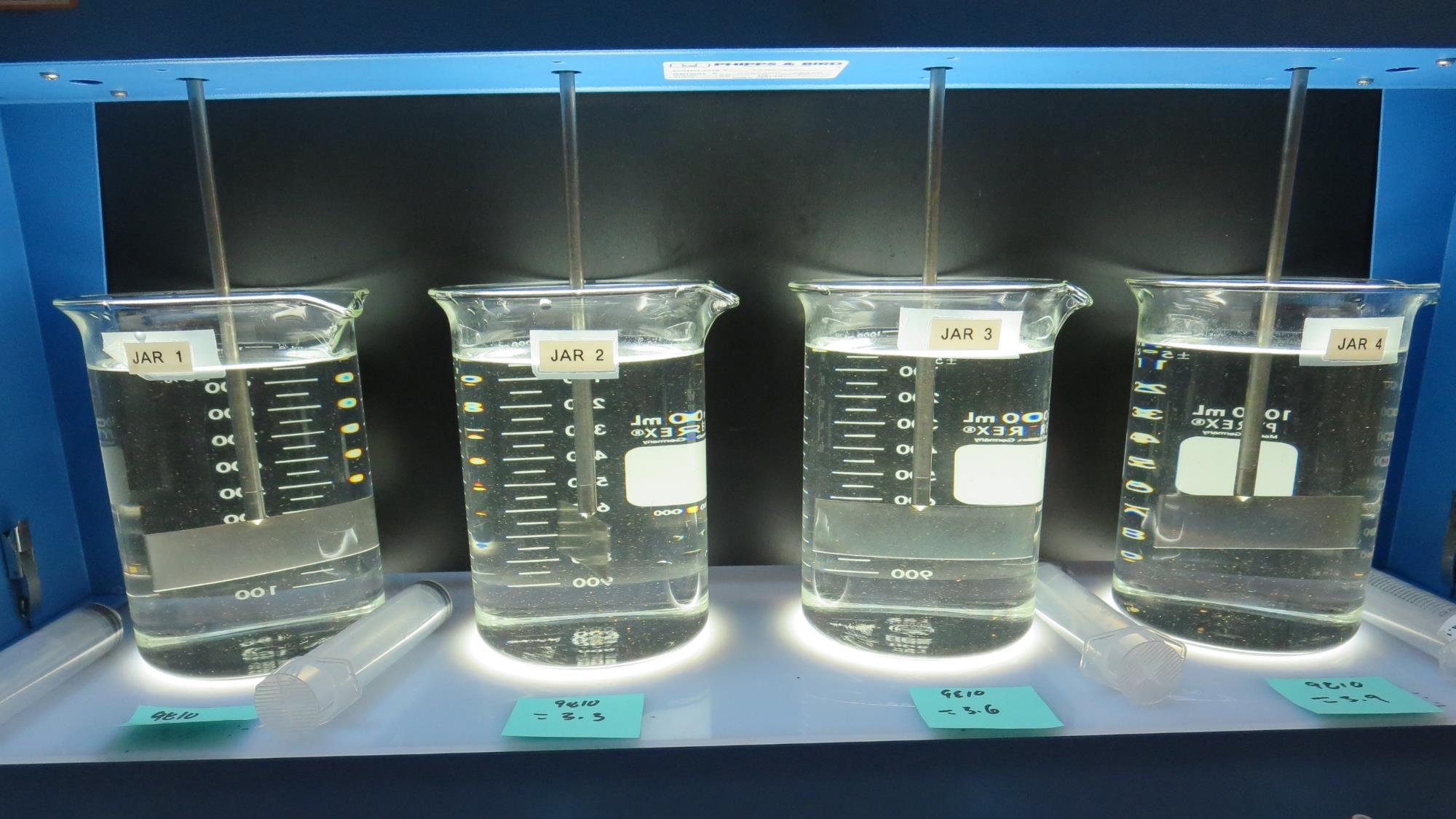 3.6 mg/L 9810
Filtrate 0.10 NTU
UVT: 98.2%
UVA: 0.007/cm 
UVA Reduction 63.2%
3.9 mg/L 9810
Filtrate 0.07 NTU
UVT: 98.3%
UVA: 0.007/cm 
UVA Reduction 63.2%
3.0 mg/L 9810
Filtrate 0.16 NTU
UVT: 97.7%
UVA: 0.010/cm 
UVA Reduction 47.4%
3.3 mg/L 9810
Filtrate 0.10 NTU
UVT: 98.0%
UVA: 0.008/cm 
UVA Reduction 57.9%
Jars 9-12: At End of Floc Duration, 25 mL is syringed for filterability and %UVT/UVA.
Jars 13-16 TestFlash Mix 30 Sec (200 RPM)Floc Mix 5 min (30 RPM)25 mL sampled end of FlocApplied Coagulant9810
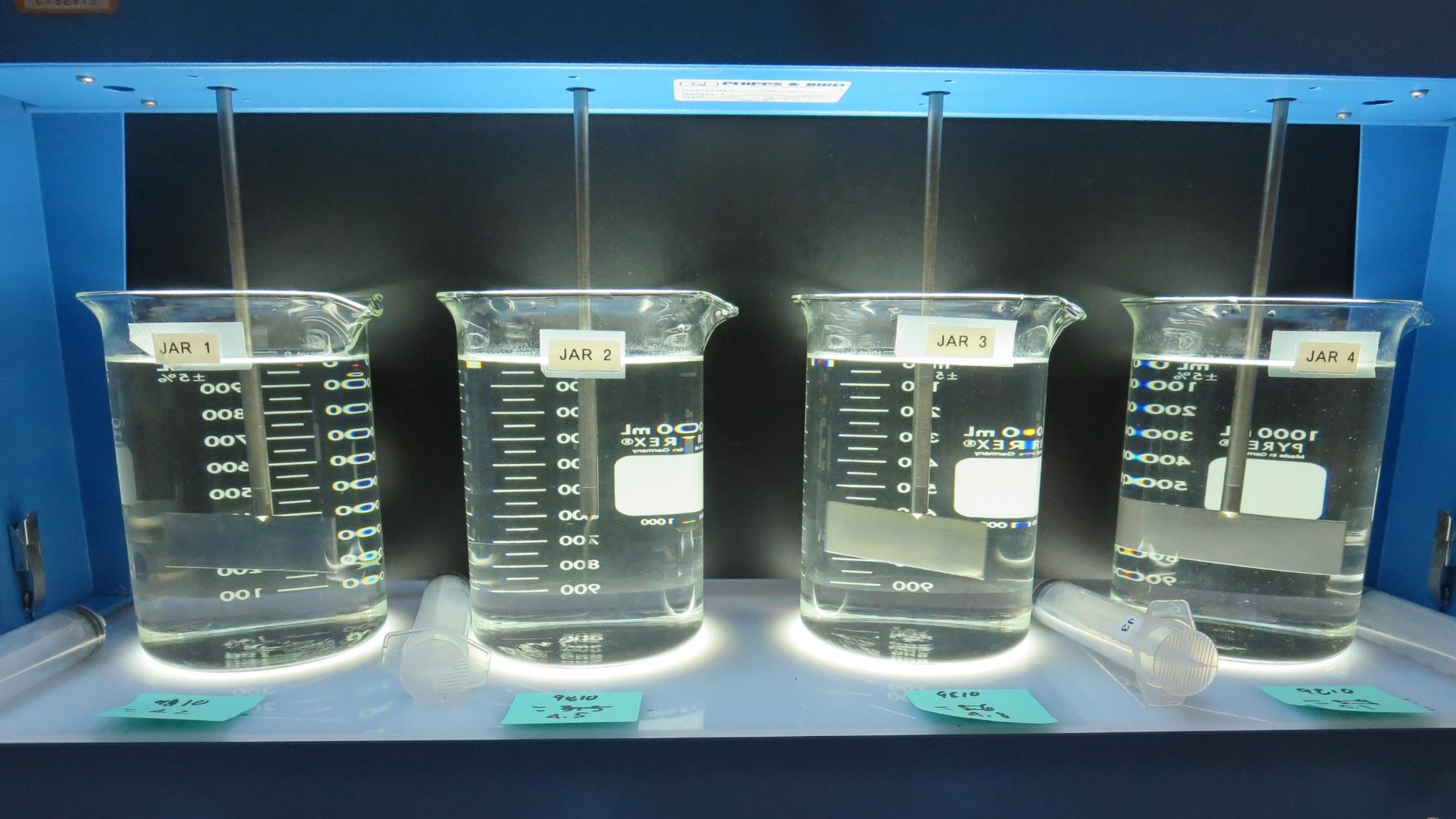 4.8 mg/L 9810
Filtrate 0.17 NTU
UVT: 97.8%
UVA: 0.009/cm 
UVA Reduction 52.6%
5.1 mg/L 9810
Filtrate 0.20 NTU
UVT: 97.8%
UVA: 0.009/cm 
UVA Reduction 52.6%
4.2 mg/L 9810
Filtrate 0.14 NTU
UVT: 97.5%
UVA: 0.011/cm 
UVA Reduction 42.1%
4.5 mg/L 9810
Filtrate 0.08 NTU
UVT: 98.1%
UVA: 0.008/cm 
UVA Reduction 57.9%
Jars 13-16: At End of Floc Duration, 25 mL is syringed for filterability and %UVT/UVA.
Jars 17-20 TestFlash Mix 30 Sec (200 RPM)Floc Mix 5 min (30 RPM)25 mL sampled end of FlocApplied CoagulantAdvanced Coagulant
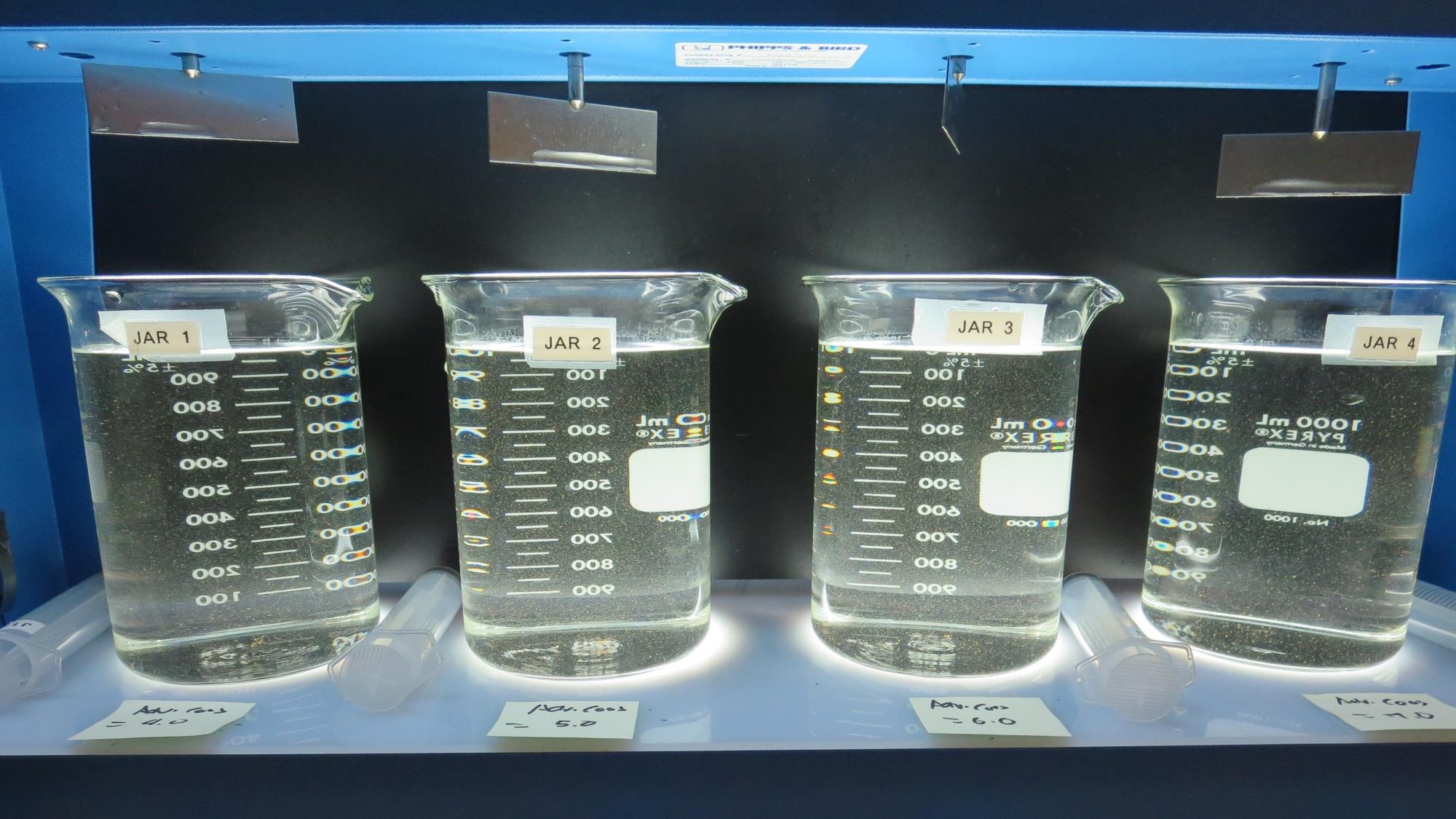 7.0 mg/L Adv Coag.
Filtrate 0.12 NTU
UVT: 97.0%
UVA: 0.013/cm 
UVA Reduction 31.6%
6.0 mg/L Adv Coag.
Filtrate 0.14 NTU
UVT: 96.7%
UVA: 0.014/cm 
UVA Reduction 26.3%
5.0 mg/L Adv Coag.
Filtrate 0.12 NTU
UVT: 97.0%
UVA: 0.013/cm 
UVA Reduction 31.6%
4.0 mg/L Adv Coag.
Filtrate 0.17 NTU
UVT: 96.7%
UVA: 0.014/cm 
UVA Reduction 26.3%
Jars 17-20: At End of Floc Duration, 25 mL is syringed for filterability and %UVT/UVA.
Jars 21-24 TestFlash Mix 30 Sec (200 RPM)Floc Mix 5 min (30 RPM)25 mL sampled end of FlocApplied CoagulantAdvanced Coagulant
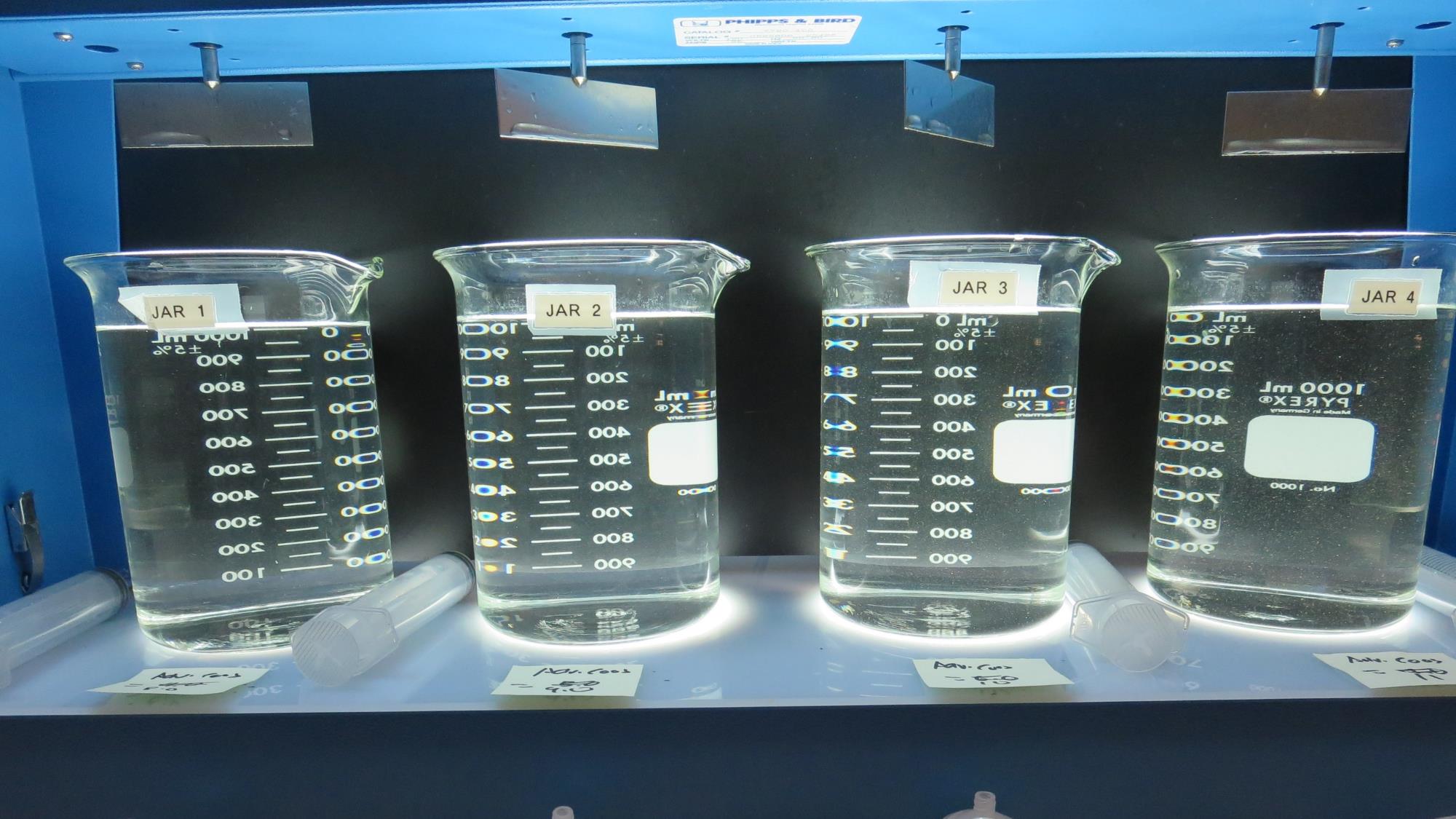 11.0 mg/L Adv Coag.
Filtrate 0.09 NTU
UVT: 97.6%
UVA: 0.010/cm 
UVA Reduction 47.4%
10.0 mg/L Adv Coag.
Filtrate 0.08 NTU
UVT: 97.6%
UVA: 0.010/cm 
UVA Reduction 47.4%
9.0 mg/L Adv Coag.
Filtrate 0.09 NTU
UVT: 97.5%
UVA: 0.010/cm 
UVA Reduction 47.4%
8.0 mg/L Adv Coag.
Filtrate 0.11 NTU
UVT: 97.5%
UVA: 0.011/cm 
UVA Reduction 42.1%
Jars 21-24: At End of Floc Duration, 25 mL is syringed for filterability and %UVT/UVA.
Jars 25-28 TestFlash Mix 30 Sec (200 RPM)Floc Mix 5 min (30 RPM)25 mL sampled end of FlocApplied CoagulantAluminum Sulfate
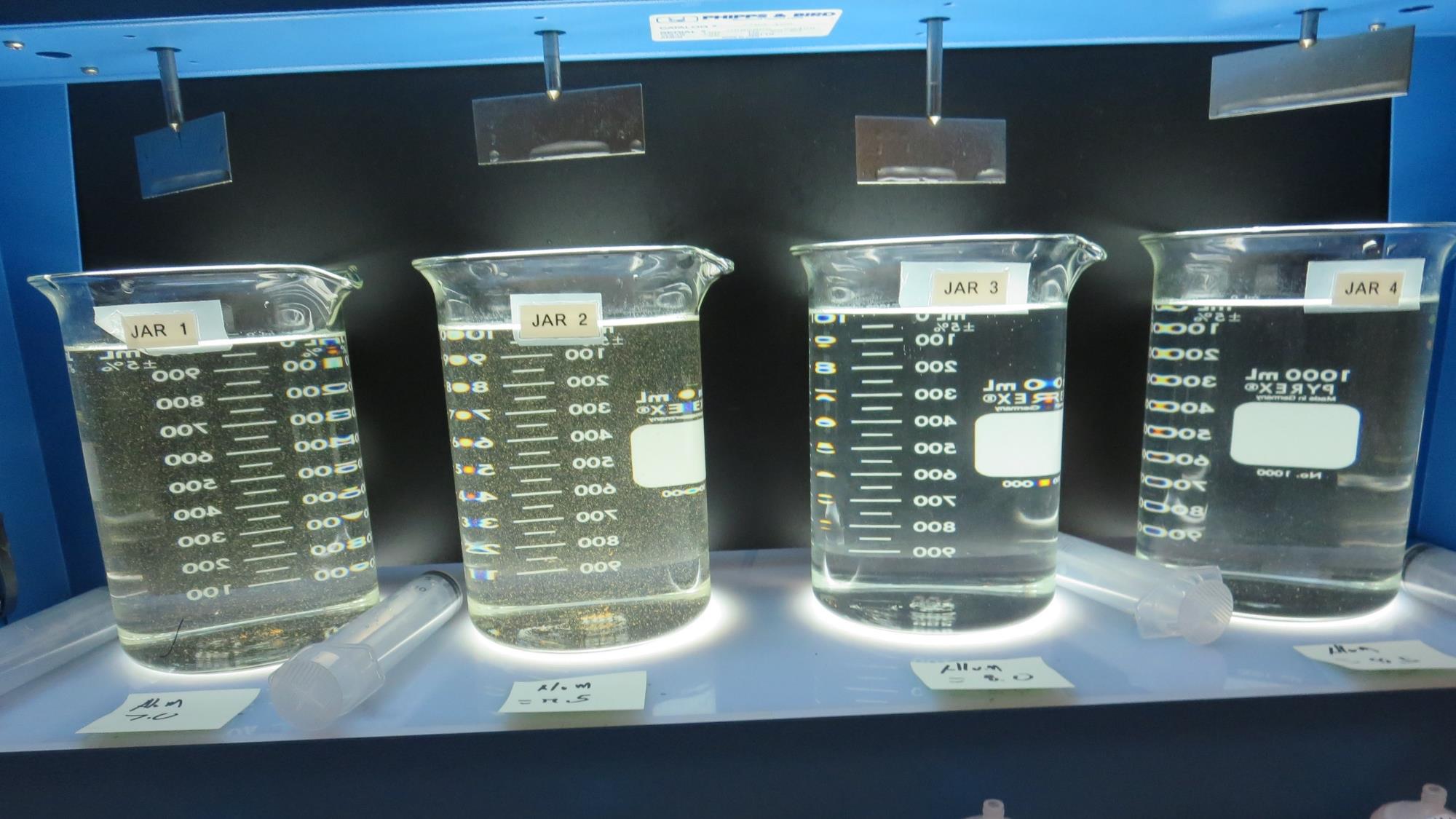 8.5 mg/L Alum
Filtrate 0.07 NTU
UVT: 97.8%
UVA: 0.009/cm 
UVA Reduction 52.6%
7.5 mg/L Alum
Filtrate 0.10 NTU
UVT: 97.7%
UVA: 0.010/cm 
UVA Reduction 47.4%
8.0 mg/L Alum
Filtrate 0.11 NTU
UVT: 97.6%
UVA: 0.010/cm 
UVA Reduction 47.4%
7.0 mg/L Alum
Filtrate 0.11 NTU
UVT: 97.5%
UVA: 0.010/cm 
UVA Reduction 47.4%
Jars 25-28: At End of Floc Duration, 25 mL is syringed for filterability and %UVT/UVA.
Jar Testing for 1-Liter Jars: Procedures for Most Treatment Plants
Fill jars with source water prior to coagulant injection and set paddle speed at 30 rpm
Add chemicals (i.e., NaOCl, primary coagulant, coagulant aid) to each jar
Flash mix for 15-60 seconds (200 rpm)
Slow mix for 5 minutes (20-30 rpm)
Settled for 5 minutes.   Syringe 25 mL from each jar taken 1-inch below surface (25 mL/12 sec rate).  For this study, sample was taken immediately at the end of flocculation process.
Filtered through 1.2 um isopore membrane into cuvette drip rate, 15 mL/(50-90 sec)
Measure filtrate turbidity, chlorine residual and %UVT/UVA
Measure settled water turbidity after 25 minutes of total setting
Record all data
Jar TestFilterability Test Equipment
Turbidity Instrument

Syringe w/Luer-Lock Tip, 30 cc 
(part#: 2225800, by Hach)

Swinnex Filter Holder, 25 mm                                   (part#: SX0002500)

Isopore Membrane Filter, 1.2 um absolute 
pore size, 
Φ= 25 mm , thickness: 24 um, 
hydrophilic polycarbonate membrane
(part #: RTTP02500)

Go to Sigma-Aldrich for laboratory supplies  http://www.sigmaaldrich.com/united-states.html
Isopore Membrane Information
Isopore Membrane Background Information
The Isopore membrane is a polycarbonate, track-etched screen filter recommended for all analyses in which the sample is viewed on the surface of the membrane. The Isopore membrane is composed of polycarbonate film, which has a smooth, glass-like surface for clearer sample observation. The unique manufacturing process of the membrane ensures a precise pore diameter and a consistent pore size for accurate separation of samples by size. Matched-weight filters are not usually required because of low, constant tar and ash weights.Features & Benefits:Membrane structure retains particles on the surface, simplifying counting and analysis
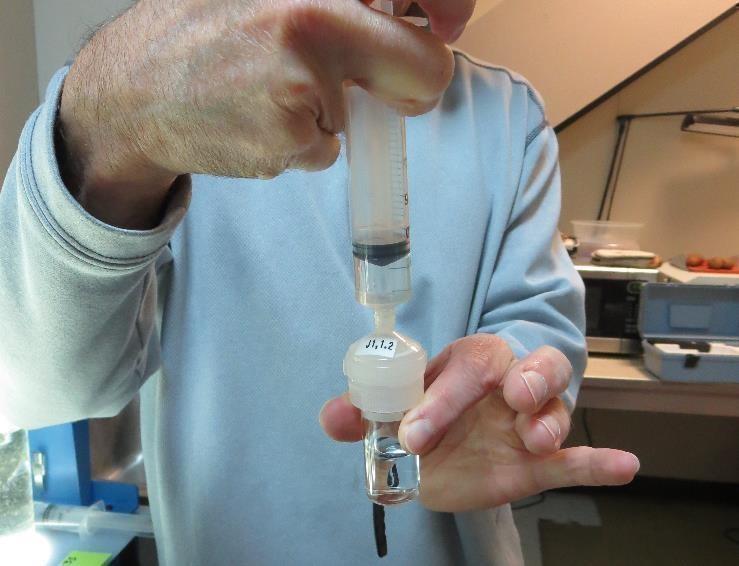 Jar Test - Filterability Test
Syringe ~ 25 mL from jar (after 5-minutes of settling)
Filter-to-waste 3-5 mL
Filter directly into clean cuvette
Measure turbidity 
Note: Take several readings before recording final NTU results.  Micro bubbles can adhere to glass causing false NTU readings.  To remove bubbles, tilt cuvette up to 90 degrees.
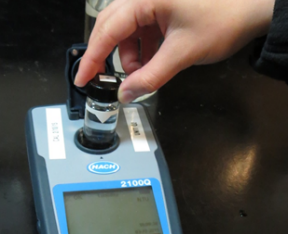 Contact
Guy Schott, P.E.
State Water Resources Control Board
Division of Drinking Water
Santa Rosa, CA
Go to Stock Solution/Dose calculations/Jar Test Results for tools to download
www.waterboards.ca.gov/drinking_water/programs/districts/mendocino_district.html
Email: Guy Schott - Guy.Schott@waterboards.ca.gov
Office Number: 707-576-2732
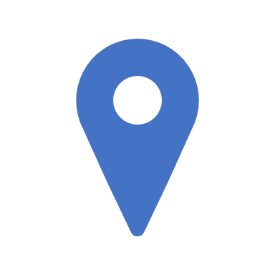